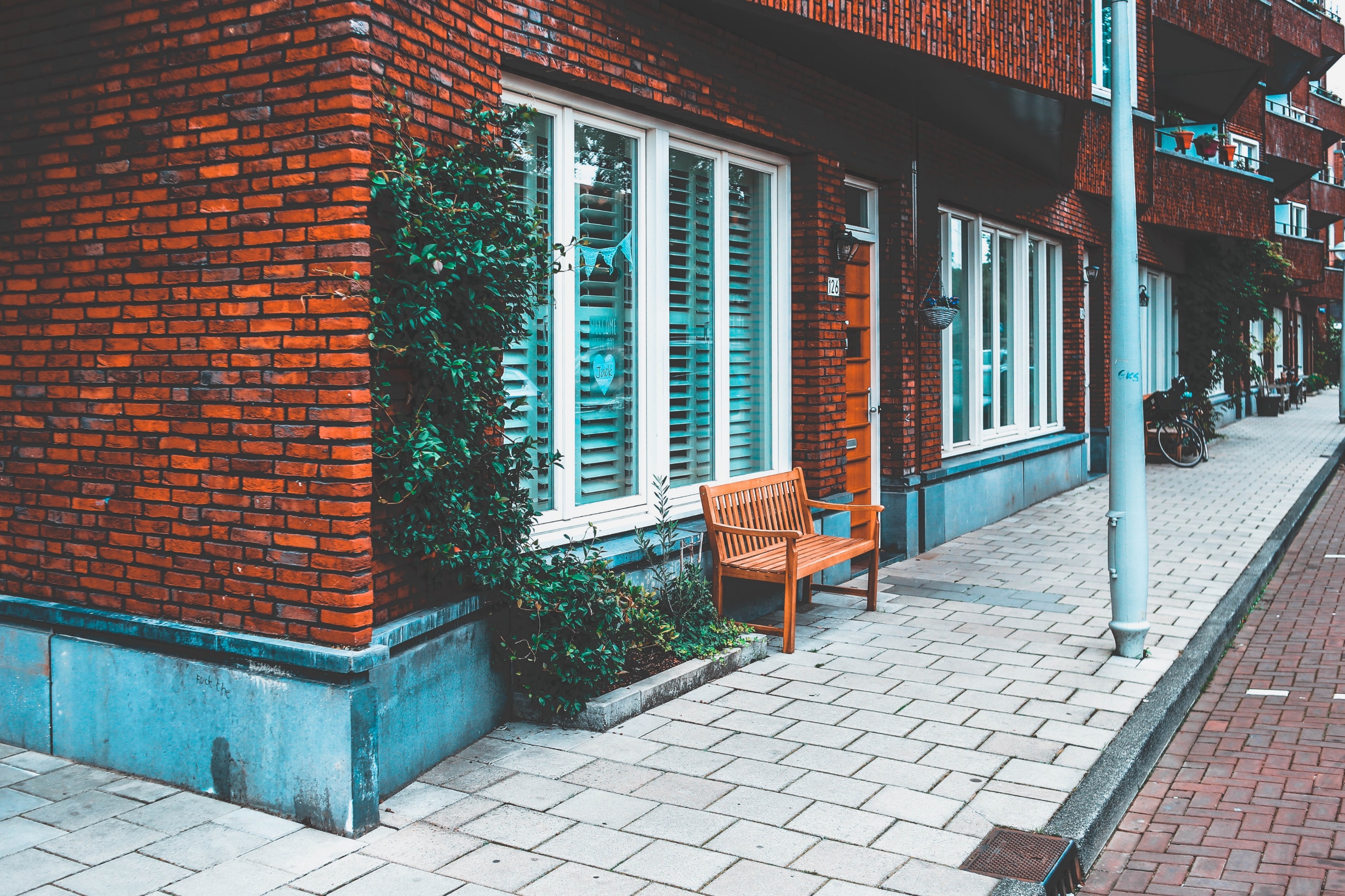 Webinar netcongestie:  PARTICIPATIECOALITIE 2021
Eerste hulp bij transportweigering
Lorem ipsum dolor sit amet lacus nulla
Dit is een titel
Dit is een ondertitel
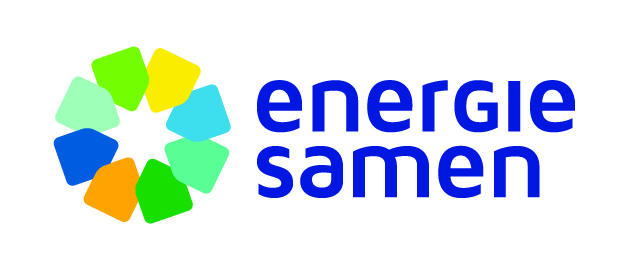 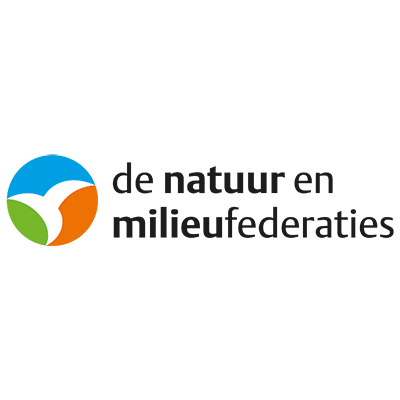 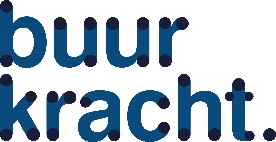 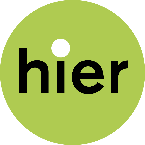 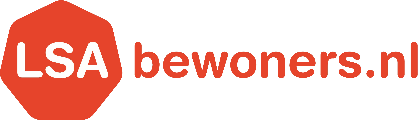 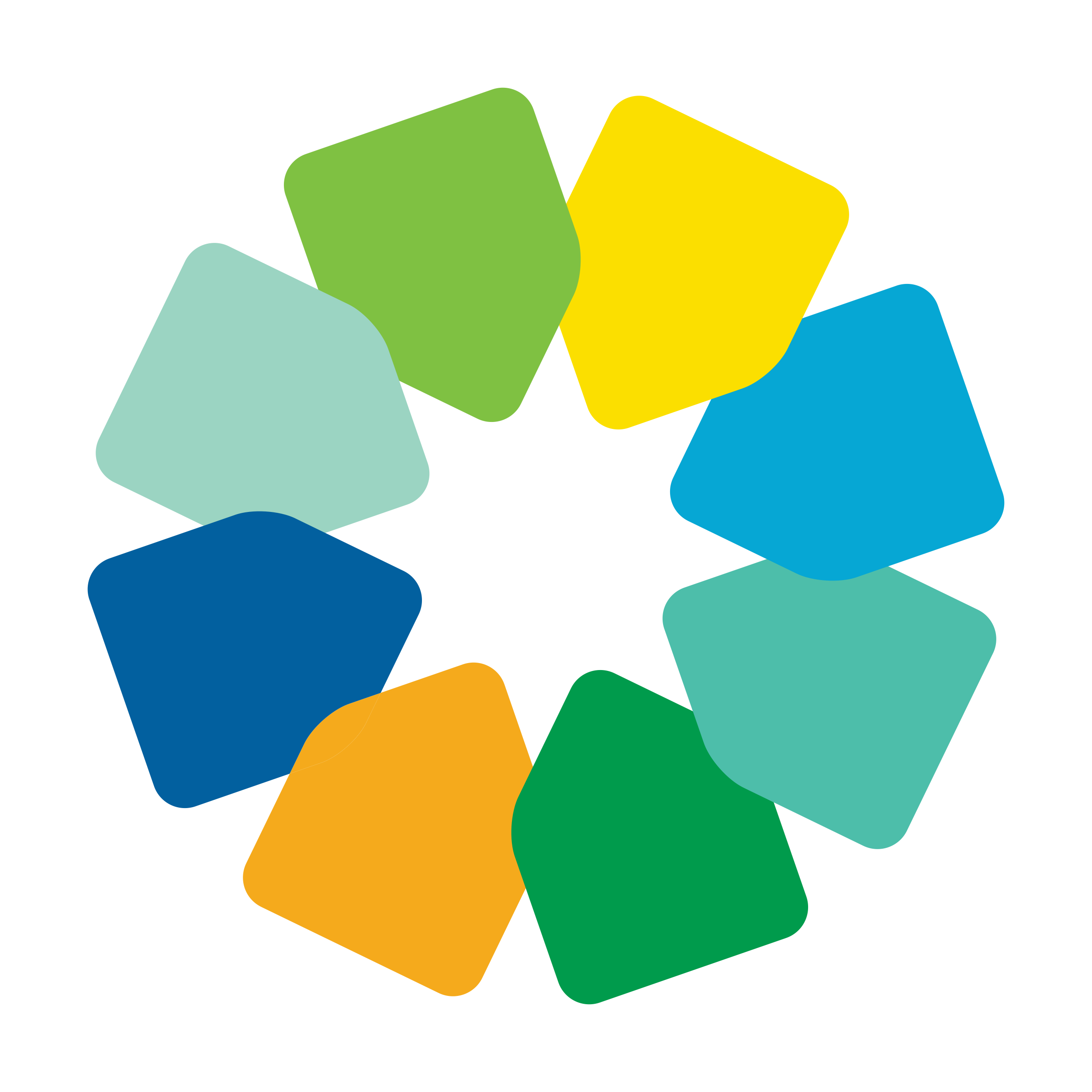 webinar netcongestie
eerste hulp bij transportweigeringen
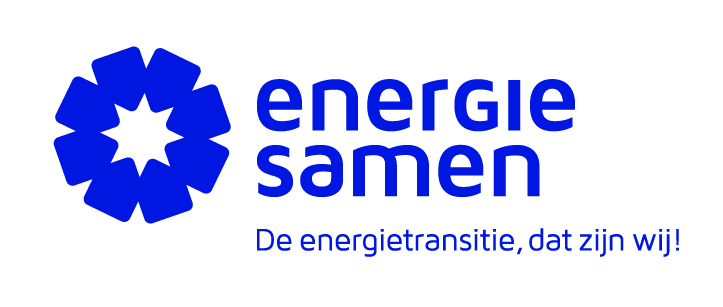 23 december 2021
agenda
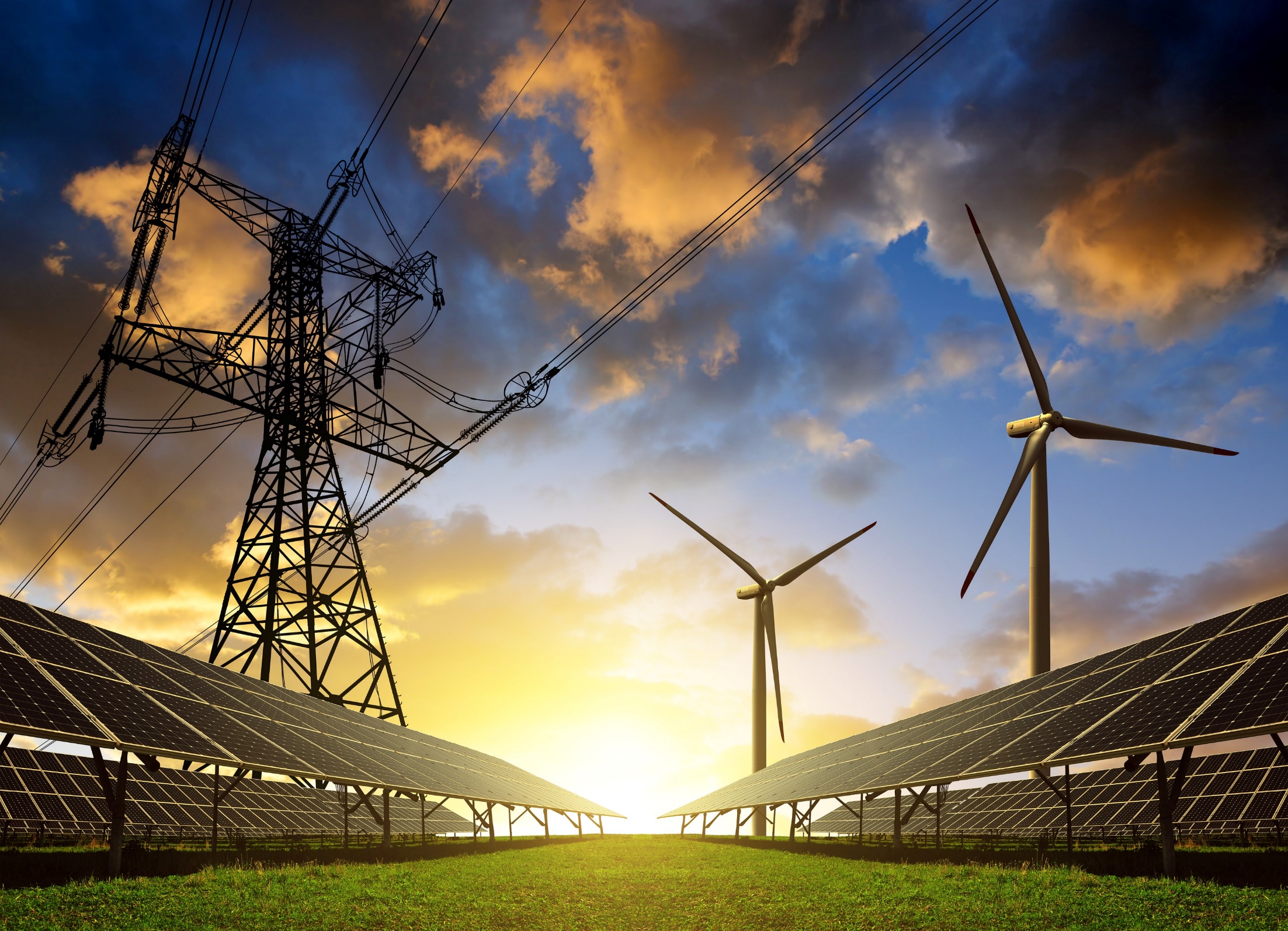 transportweigeringen
wat is fysieke congestie?
wat zegt de huidige wet- en regelgeving hierover?
hoe bepaalt de netbeheerder of het net vol is?
wanneer mag de netbeheerder transport weigeren?
wat te doen als je vermoedt dat de netbeheerder onterecht weigert?
hoe gaat de toezichthouder daarmee om?
wat verandert er Q1 2022 met het Codebesluit congestiemanagement?
wat te doen als er echt geen transport mogelijk is?
vragen
wat is fysieke congestie?
wat is fysieke congestie?
wat is fysieke congestie?
wat is fysieke congestie?
wat is fysieke congestie?
wat zegt de huidige regelgeving hierover?
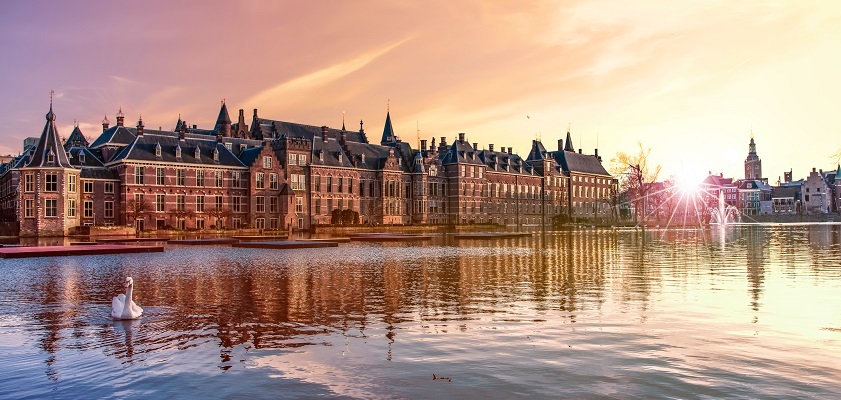 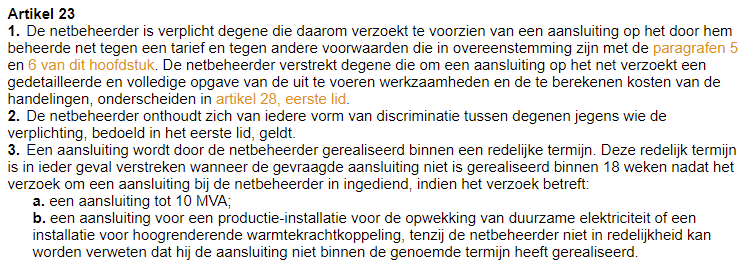 wat zegt de huidige regelgeving hierover?
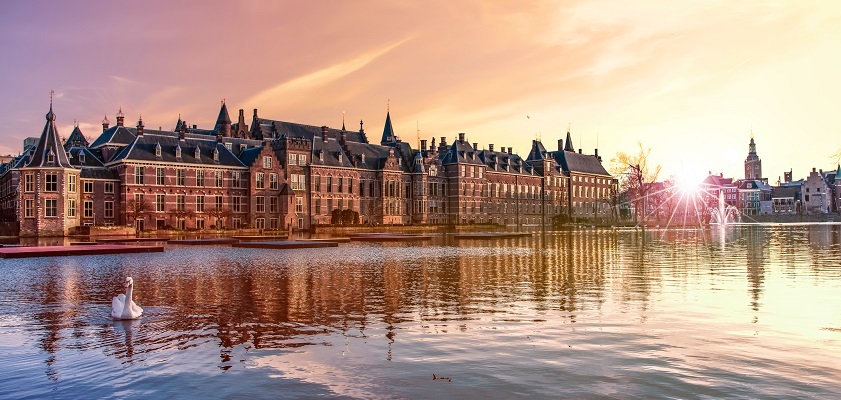 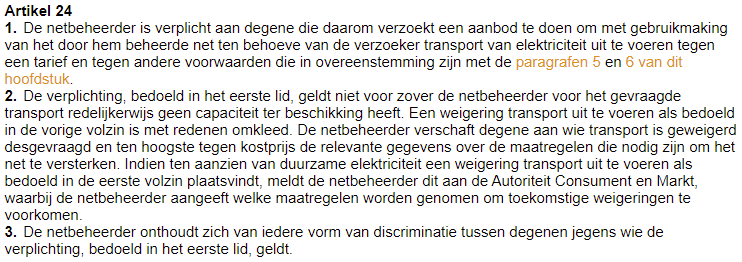 hoe bepaalt de netbeheerder of het net vol is?
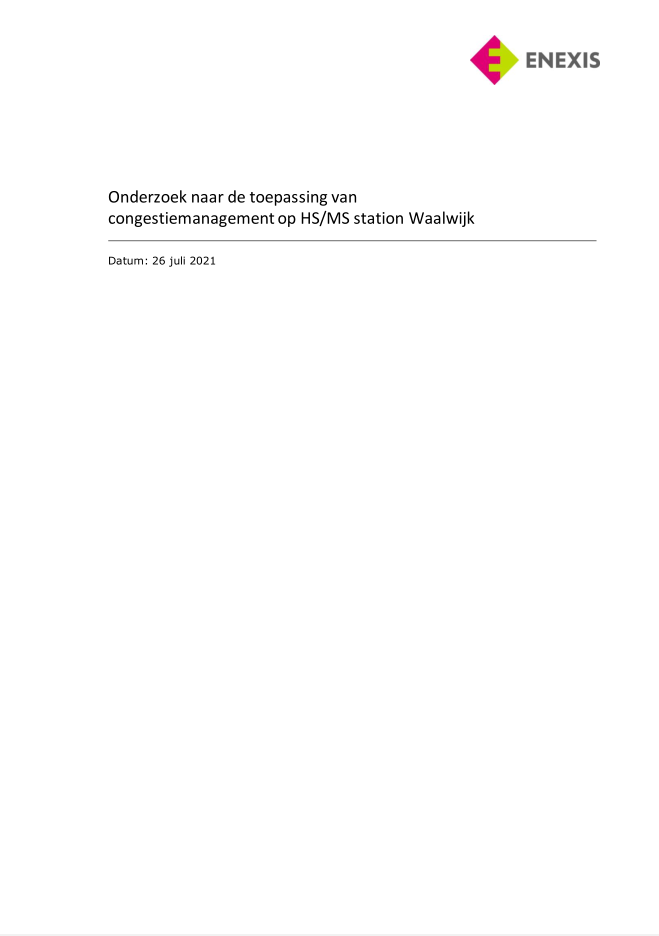 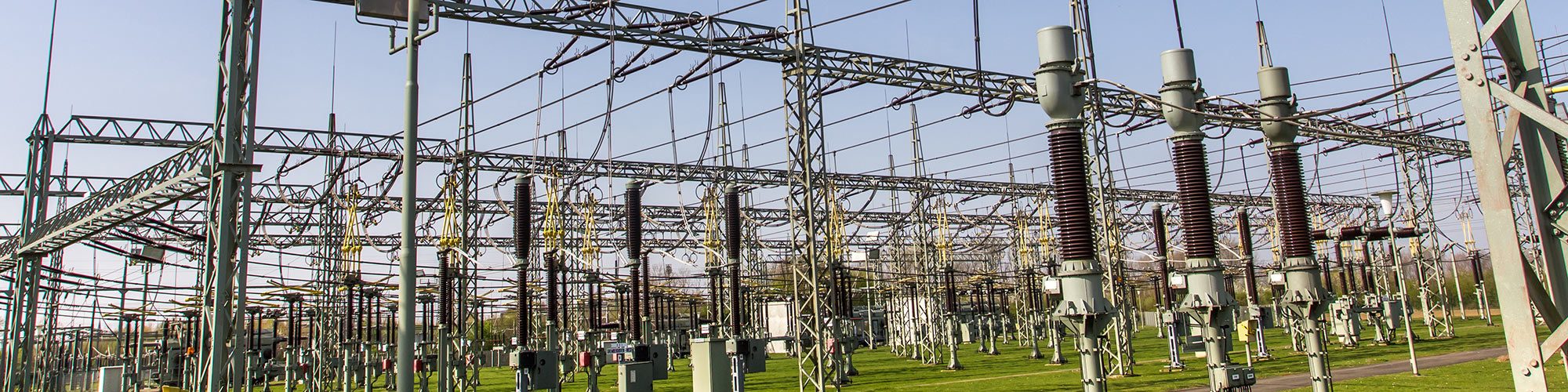 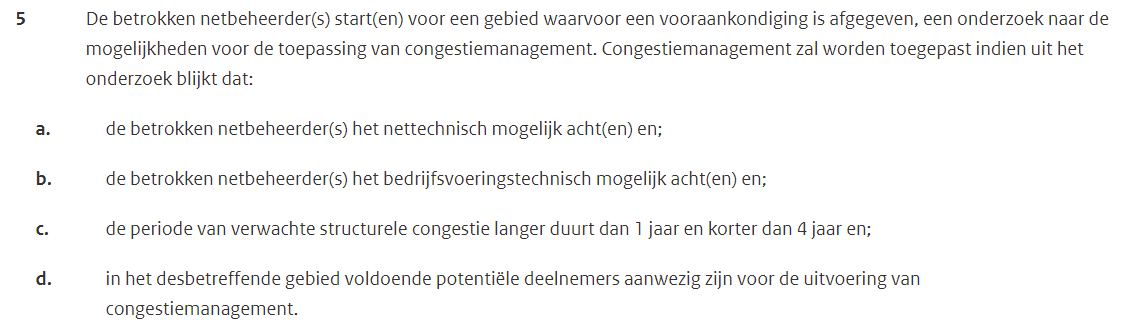 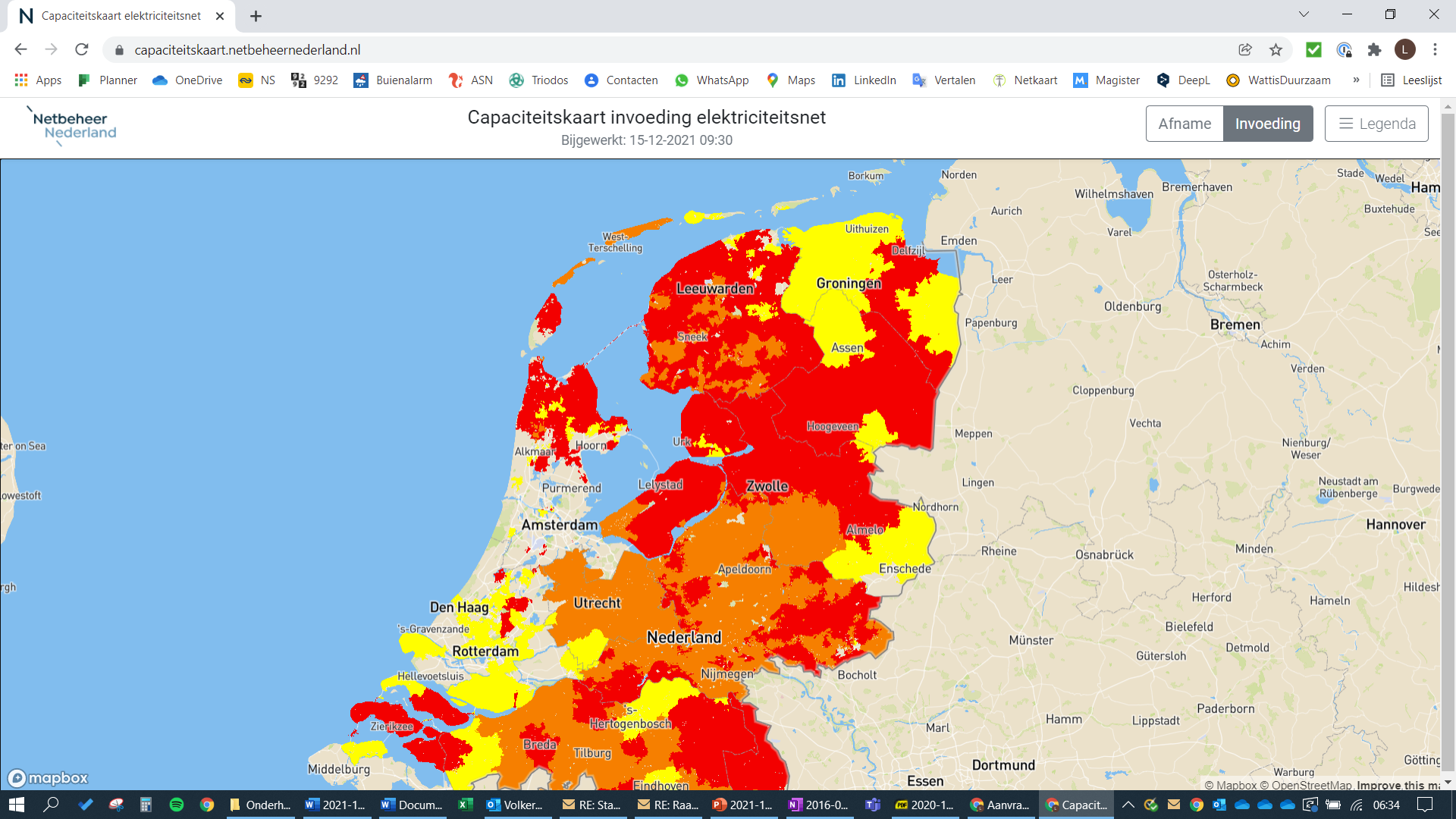 wanneer mag de netbeheerder transport weigeren?
weigeren binnen congestiegebieden:
als er fysieke congestie is aangekondigd of vastgesteld
als er geen congestiemanagement mogelijk is
zolang de verzwaring van het net nog niet gerealiseerd is (jaren)

weigeren buiten congestiegebieden:
als er een tijdelijk probleem is
met specifieke opgaaf van redenen aan de verzoeker
soms tijdelijk lagere aansluitcapaciteit (maanden)
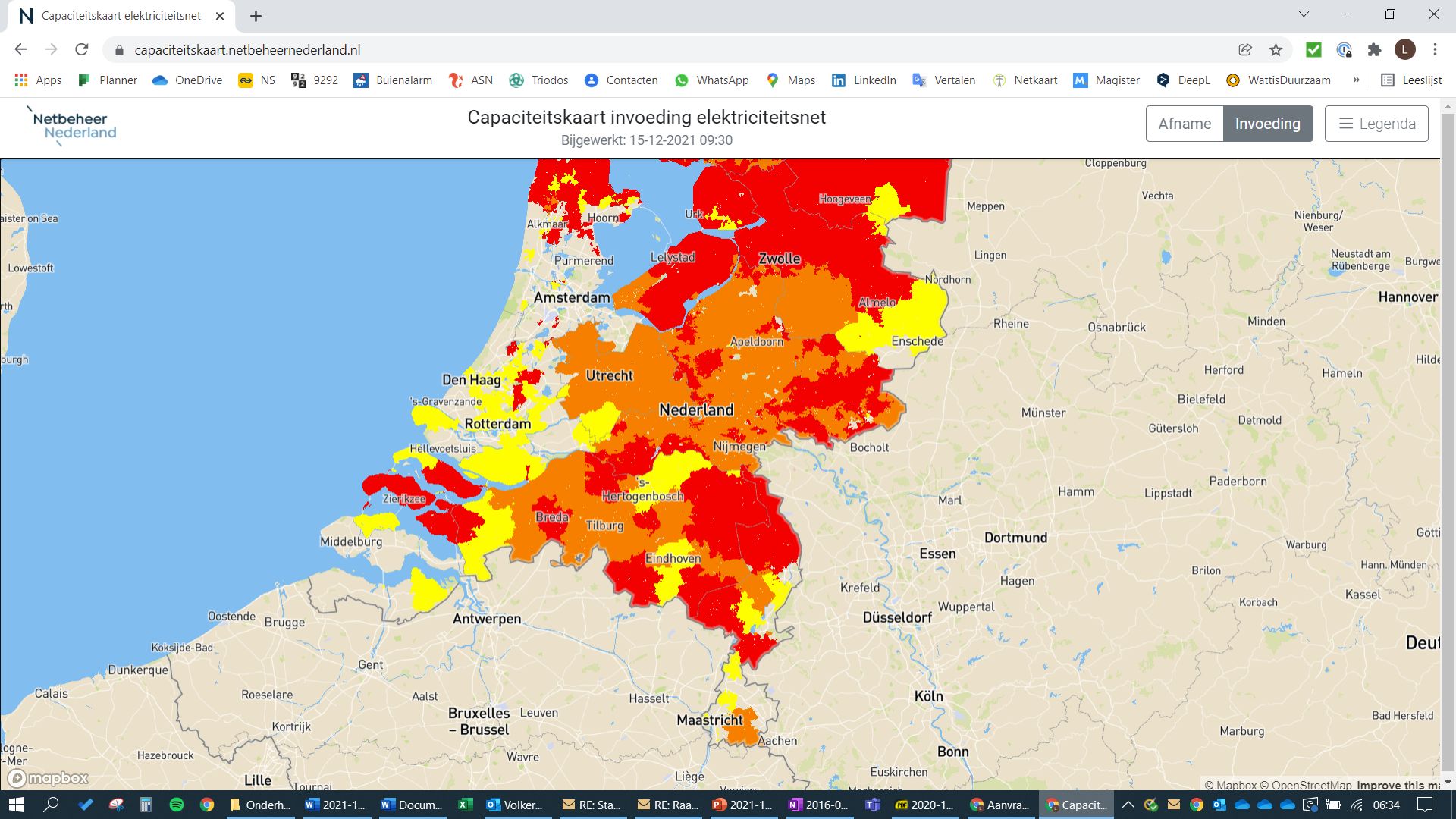 wat te doen als je vermoed dat de netbeheerder onterecht weigert?
onderzoek de openbare informatie over de beschikbare capaciteit
controleer de argumentatie van de netbeheerder
zet druk op de netbeheerder 
helpt dat niet, vraag dan geschilbeslechting bij de ACM aan
als de ACM je gelijk geeft: terug naar de netbeheerder 
volhardt de netbeheerder: naar de rechter
hoe gaat de toezichthouder daarmee om?
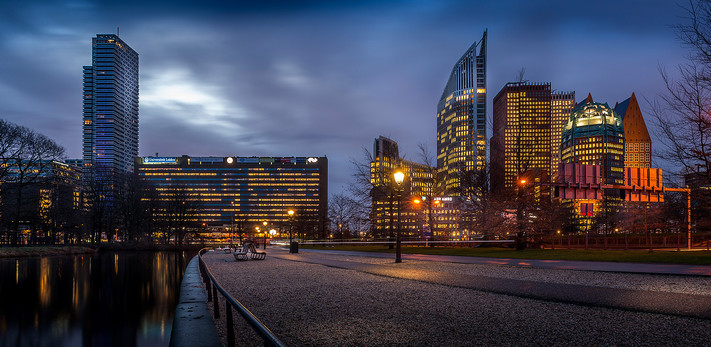 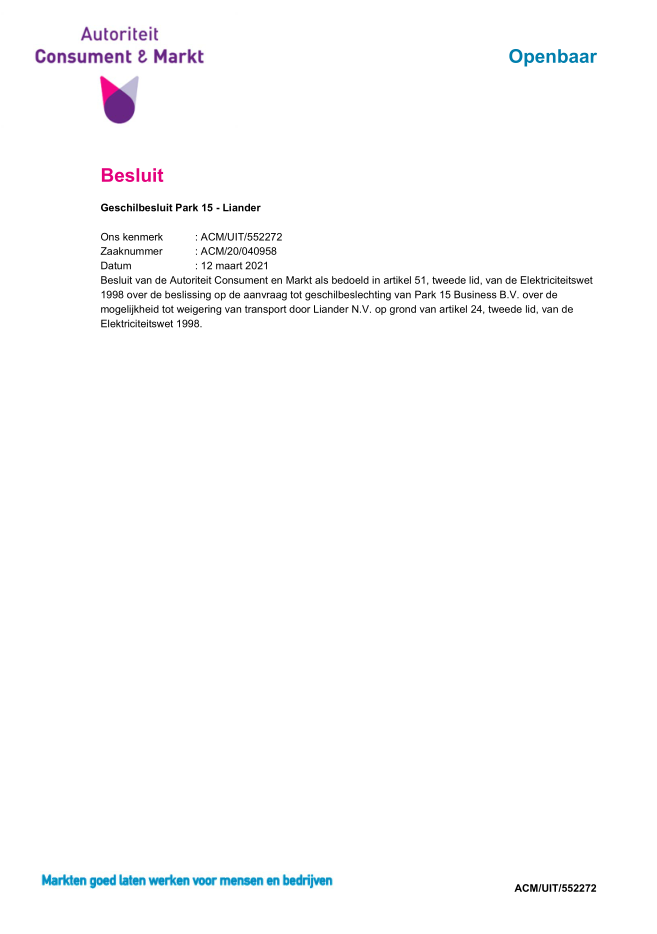 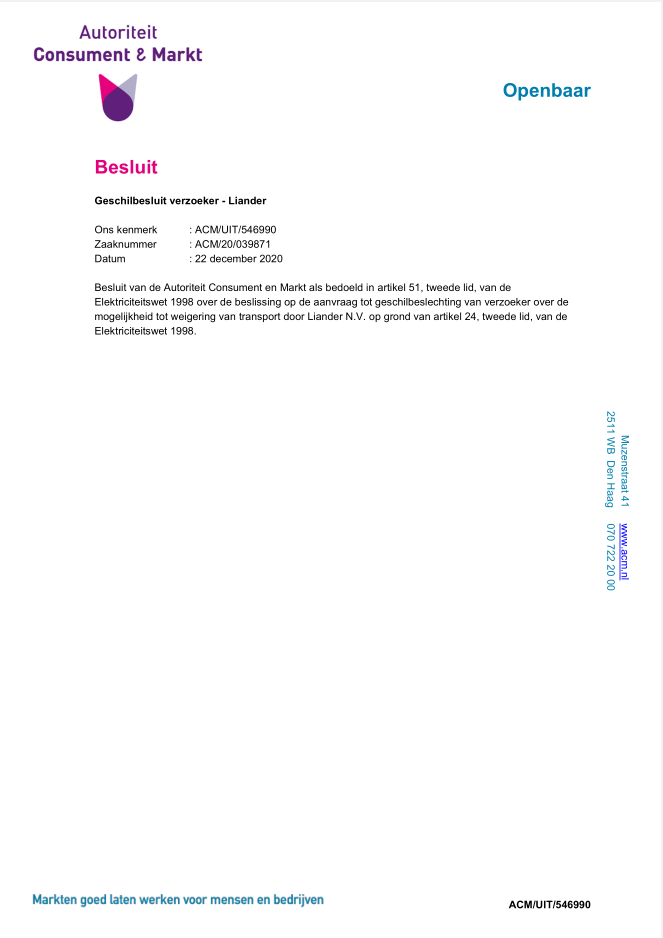 wat verandert er Q1 2022 met het Codebesluit congestiemanagement?
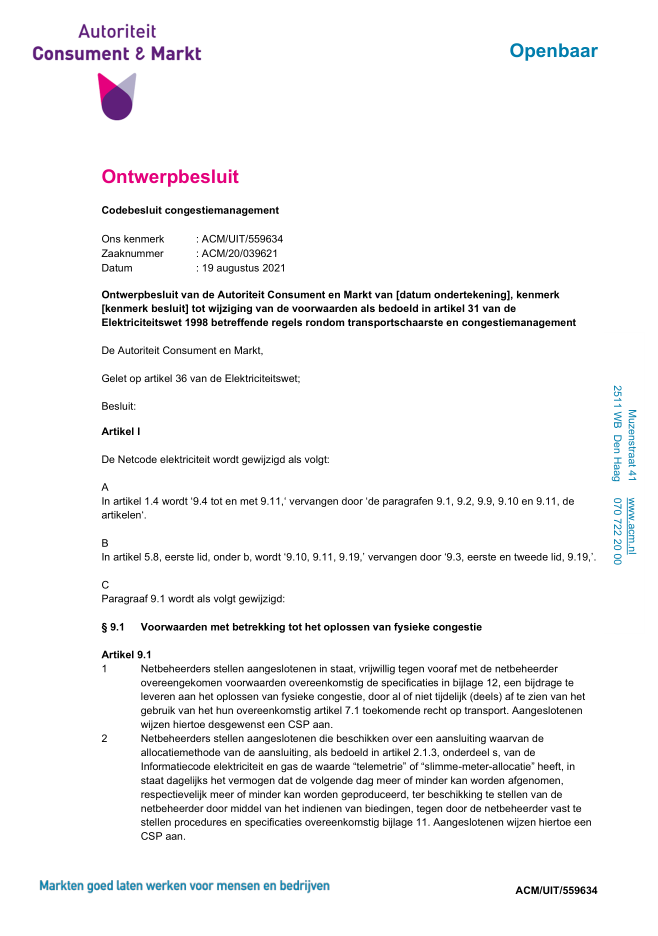 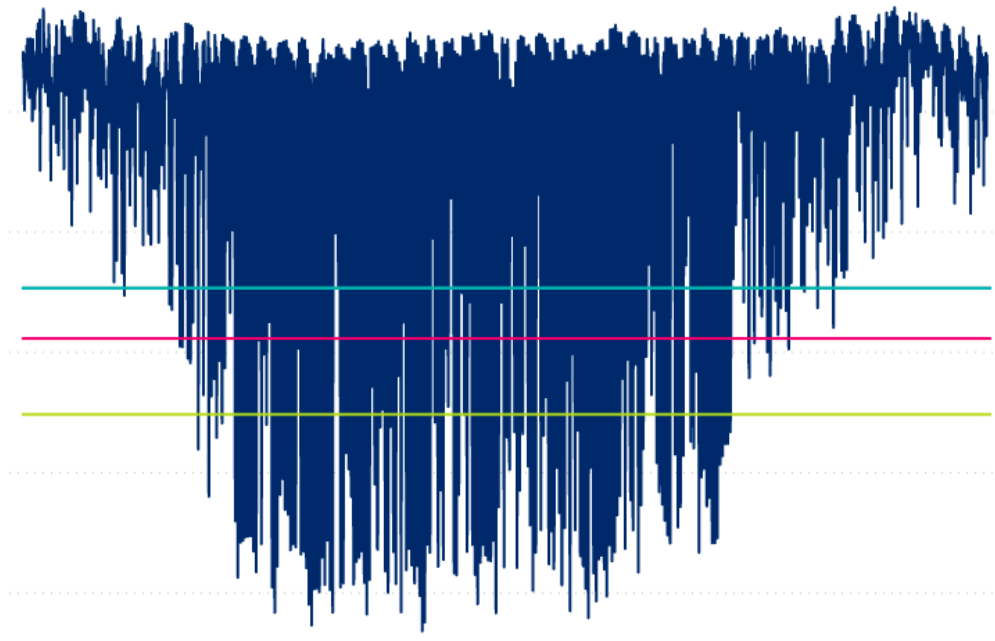 zonder storingsreserve
wat verandert er Q1 2022 met het Codebesluit congestiemanagement?
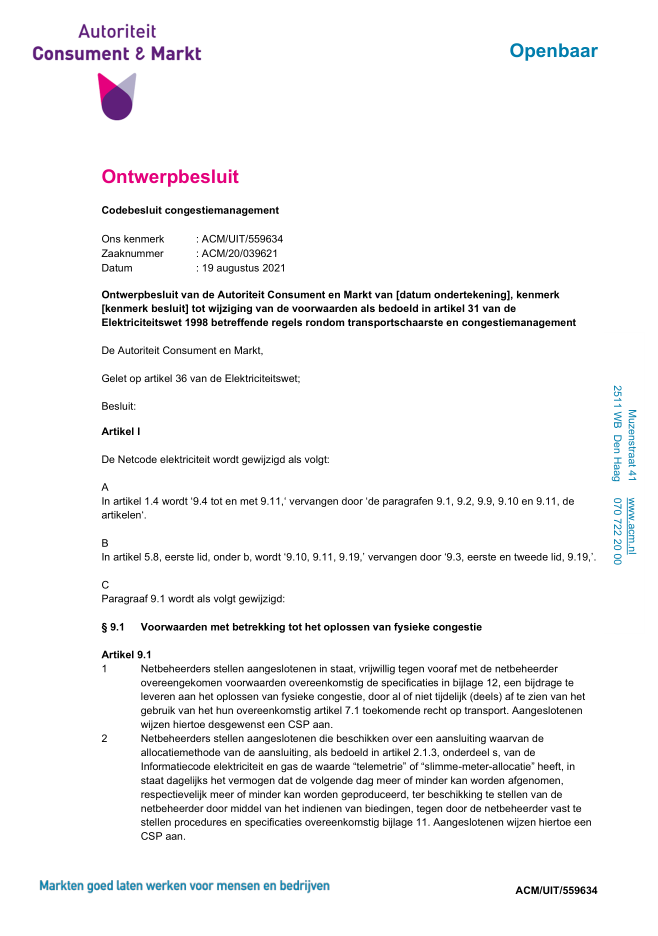 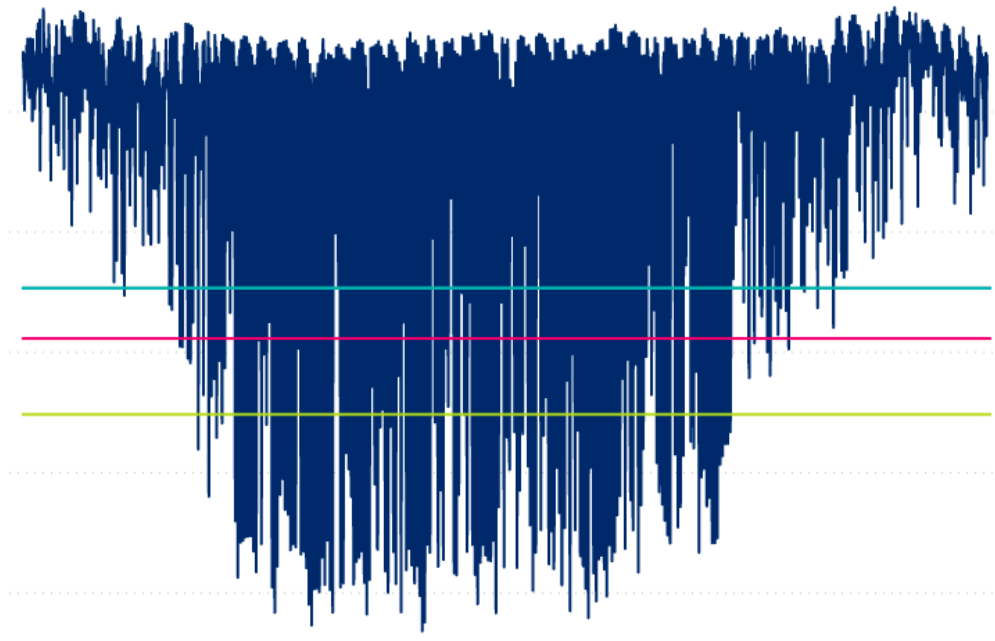 zonder storingsreserve
200%
wat te doen als er echt geen transport mogelijk is?
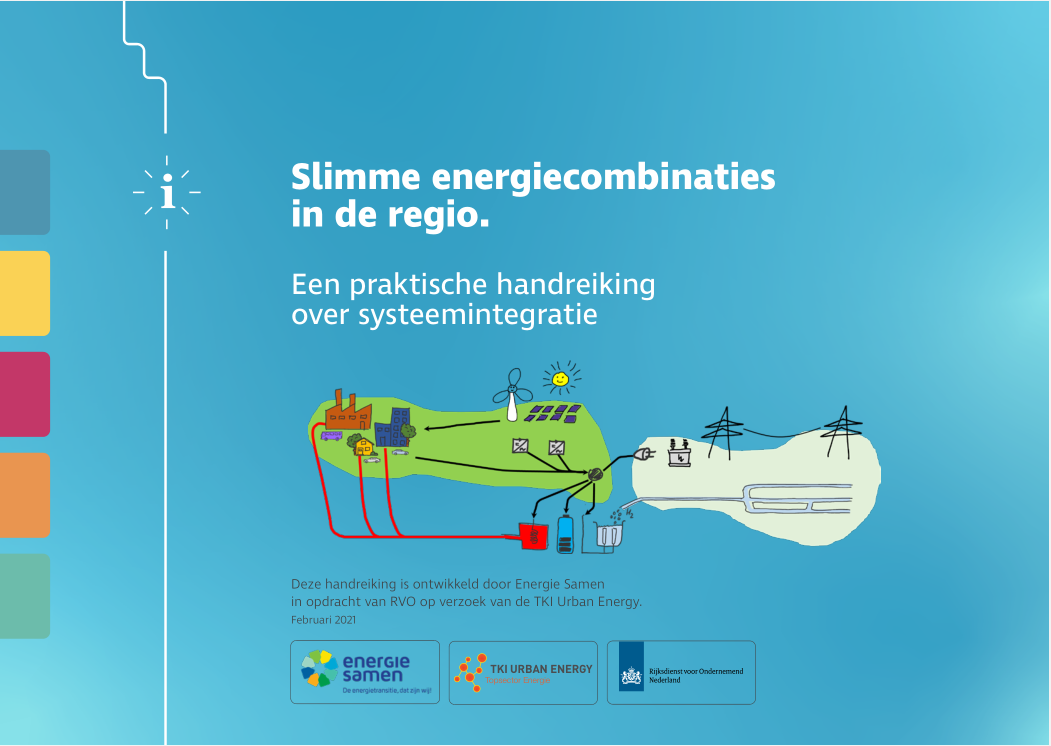 1  	installaties geschikt maken voor	een kleinere aansluiting
2  	delen van een aansluiting
3  	lokaal benutten elektriciteit
4  	elektriciteit omzetten in 	warmte of koude
5  	elektriciteit opslaan in batterijen
6  	elektriciteit omzetten in gas
eerste hulp bij transportweigeringen
vragen?



leon.straathof@energiesamen.nu
06 51082816
Gebruikte links in de presentatie
Webpagina Enexis over congestie: https://www.enexis.nl/zakelijk/duurzaam/beperkte-capaciteit/gebieden-met-schaarste/vooraankondiging
Onderzoeksrapport congestiemanagement onderstation Waalwijk: https://www.enexis.nl/zakelijk/-/media/documenten/duurzaam-congestierapporten/rapport-congestiemanagement-waalwijk-d10.pdf?modified=00010101000000&la=nl-nl&hash=DF0AC34FC248CDBCDA366274F41C8834A62F6CE0
Webpagina ACM over geschilbeslechting: https://www.acm.nl/nl/onderwerpen/energie/netbeheerders/geschilbeslechting-energie-aanvragen
Geschilbesluiten die meer inzicht geven in werkwijze ACM: https://www.acm.nl/nl/publicaties/geschil-verzoeker-liander-over-de-transportplicht en https://www.acm.nl/nl/publicaties/geschil-park-15-liander-over-de-transportplicht
Handreiking systeemintegratie: https://energiesamen.nu/pagina/80/flexibiliteit/54/systeemintegratie-